Radiographic faults & artefacts
Gulshan Kumar
MVSc, PhD
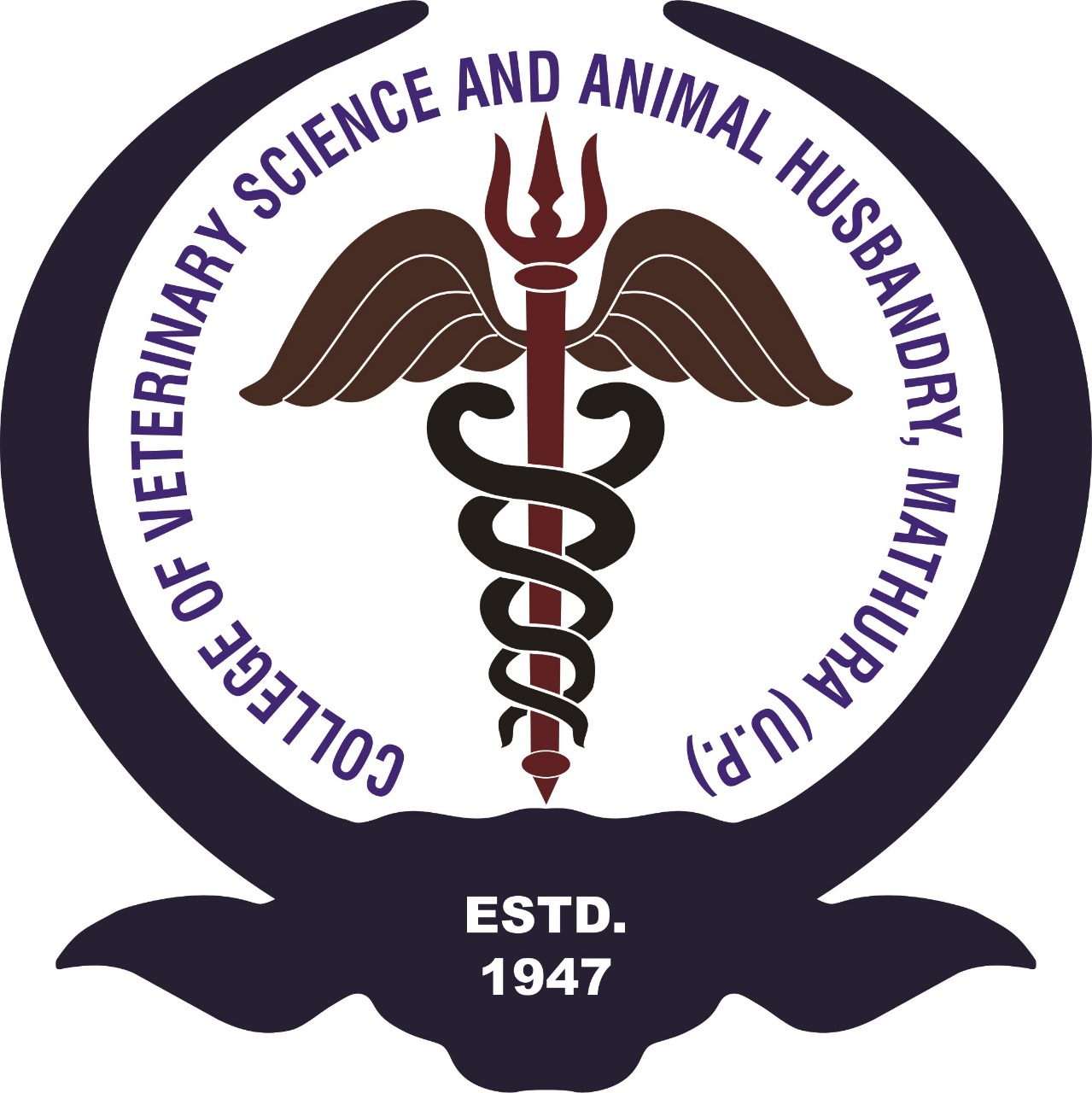 College of Veterinary Science and Animal Husbandry, DUVASU, Mathura-281001 (UP)
Artefact: An artifact is an appearance that is not normally present on the radiograph and is produced by artificial means. They are radiographic errors and may be produced due to:

Technical errors- errors in the technique of obtaining radiograph,
Processing errors- errors committed during processing of film.
Handling and storage errors.
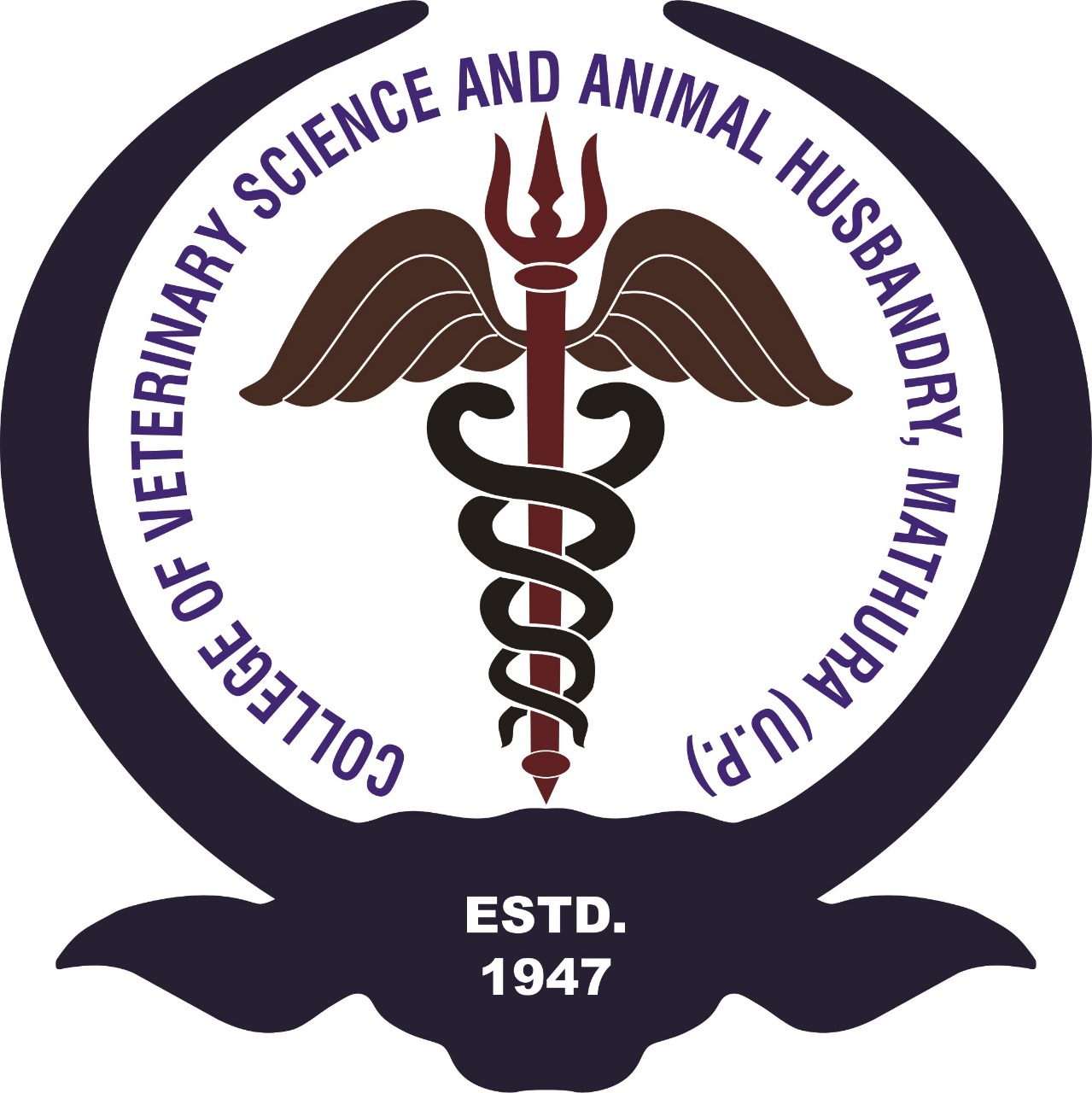 College of Veterinary Science and Animal Husbandry, DUVASU, Mathura-281001 (UP)
Technical errors:
Motion artefact or blurring:
Either the x-ray source has moved, or
The animal subject, or
The cassette has moved.
There is un-sharpness
Remedy-Immobilise or 
Reduce the exposure time
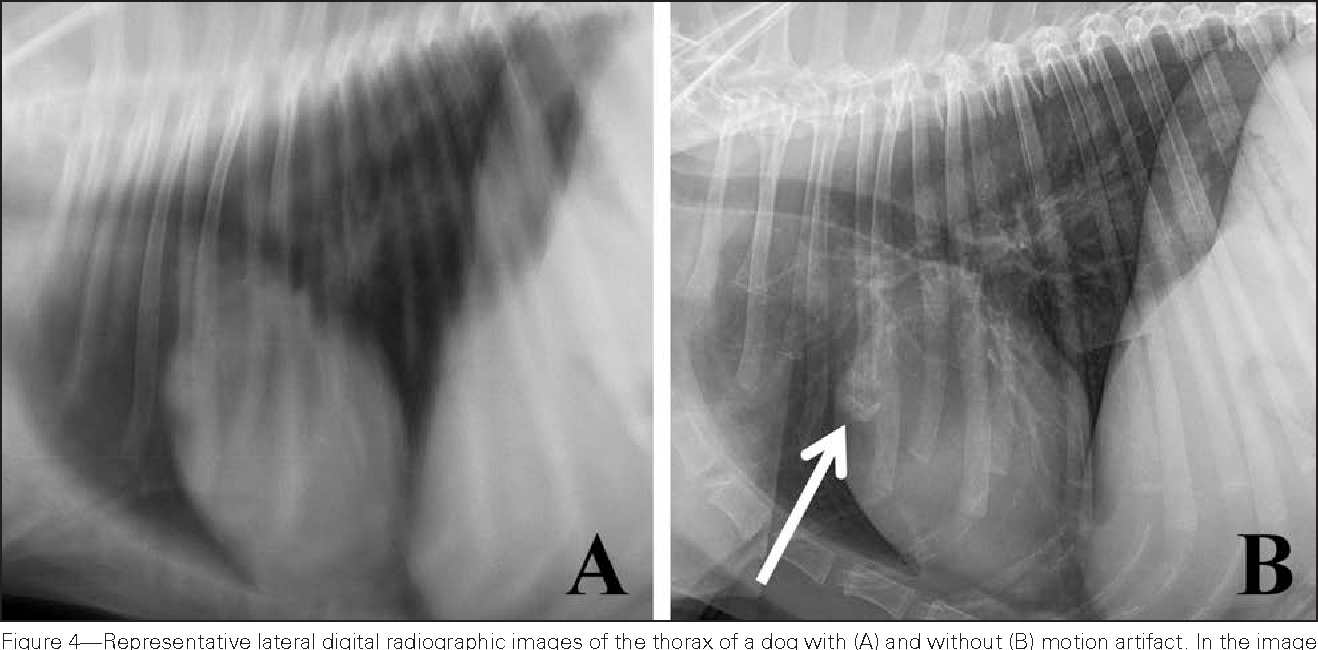 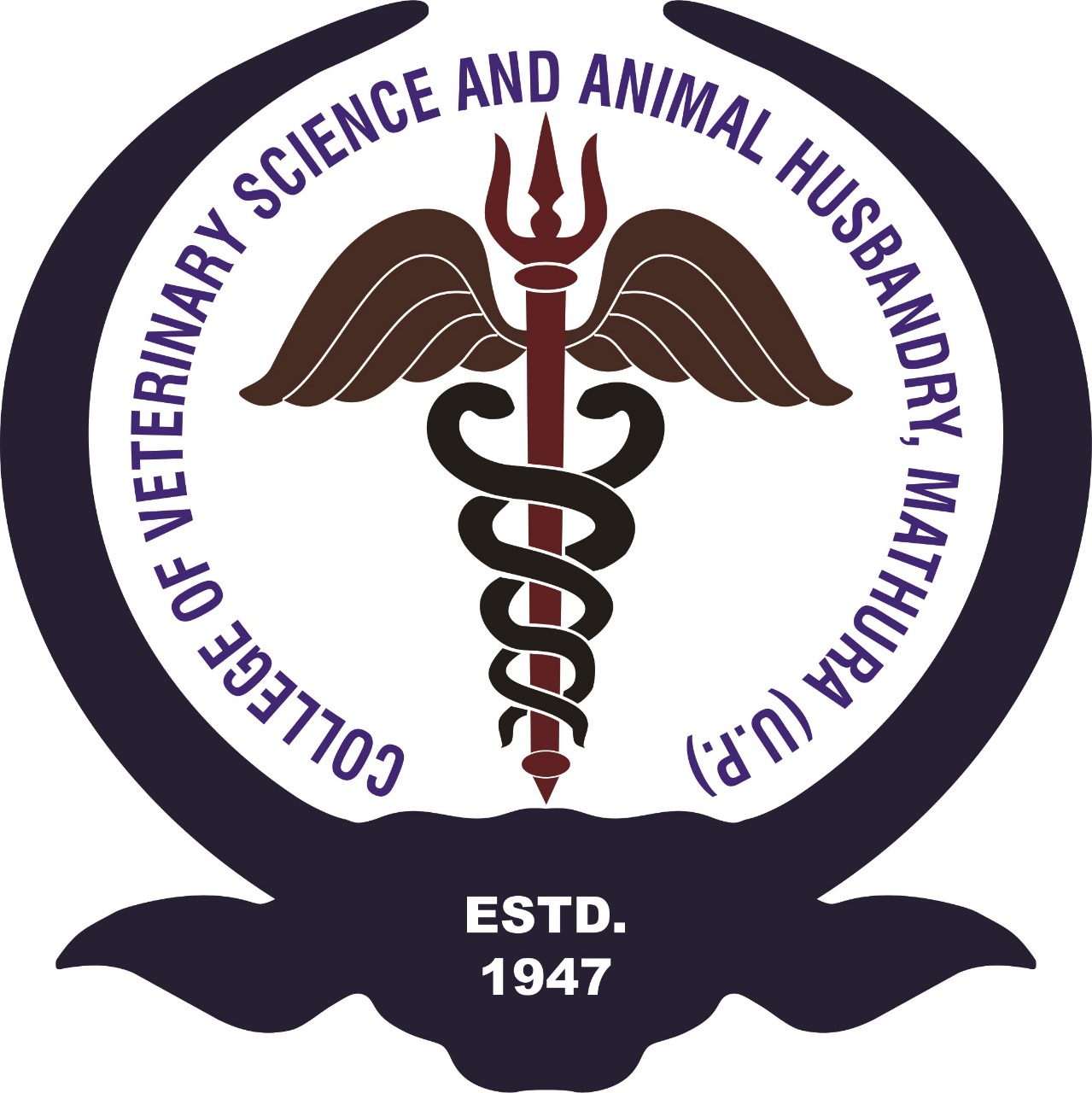 College of Veterinary Science and Animal Husbandry, DUVASU, Mathura-281001 (UP)
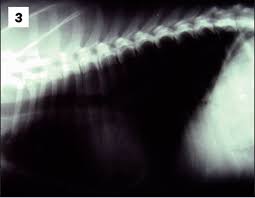 Technical errors:
Dark or black radiograph:
Too high kVp, or
Too high mA, or
Too much exposure time. Or
Too short FFD
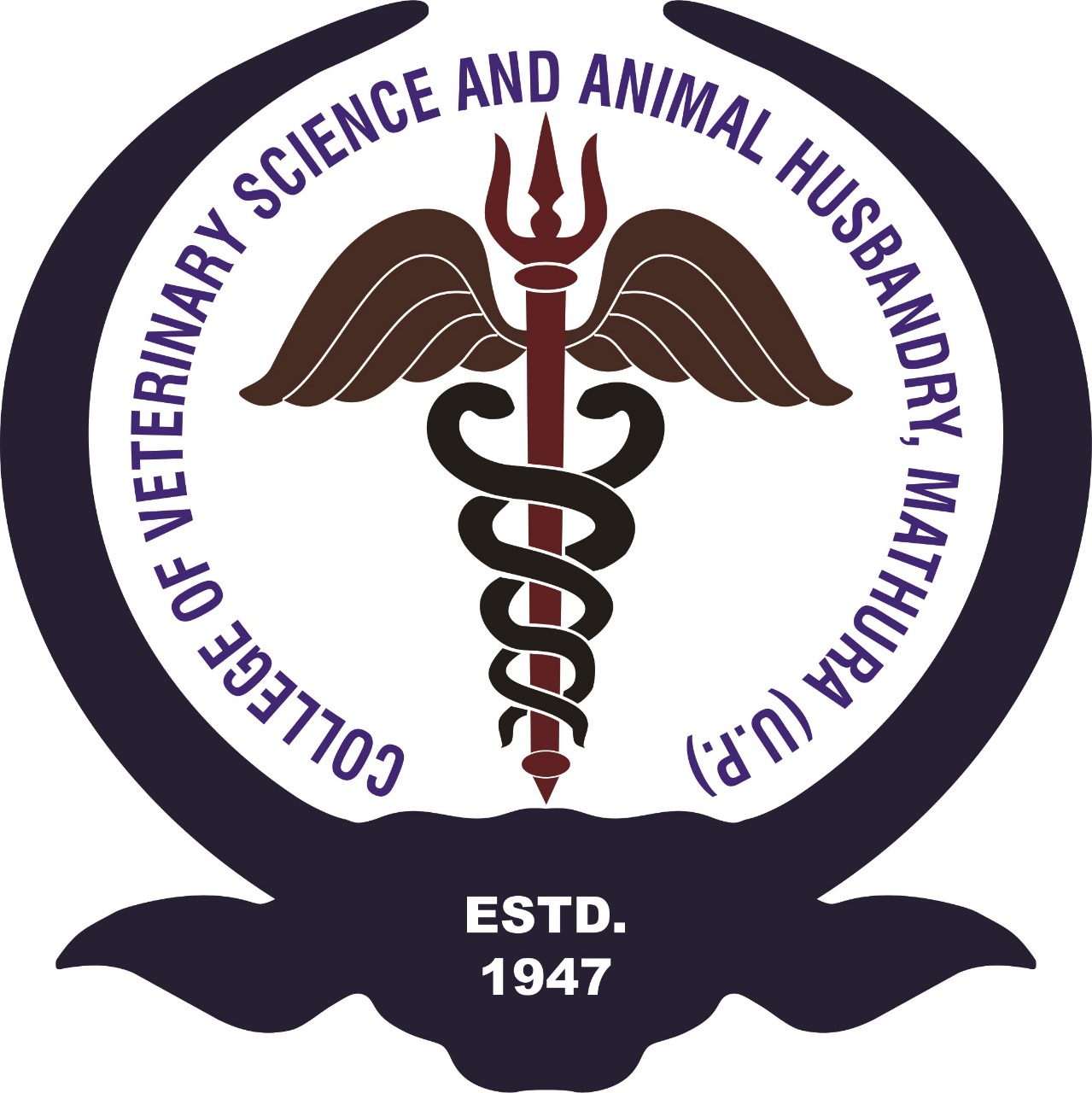 College of Veterinary Science and Animal Husbandry, DUVASU, Mathura-281001 (UP)
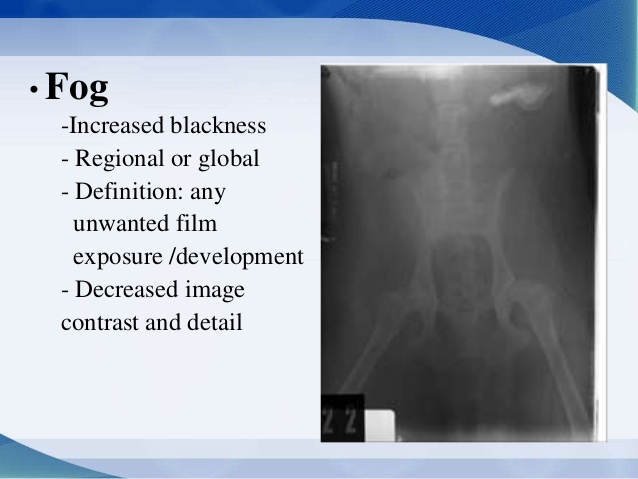 Technical errors:
Gray non-contrast radiograph:
Scatter radiation, or
Under-development, or
Exposure to light.
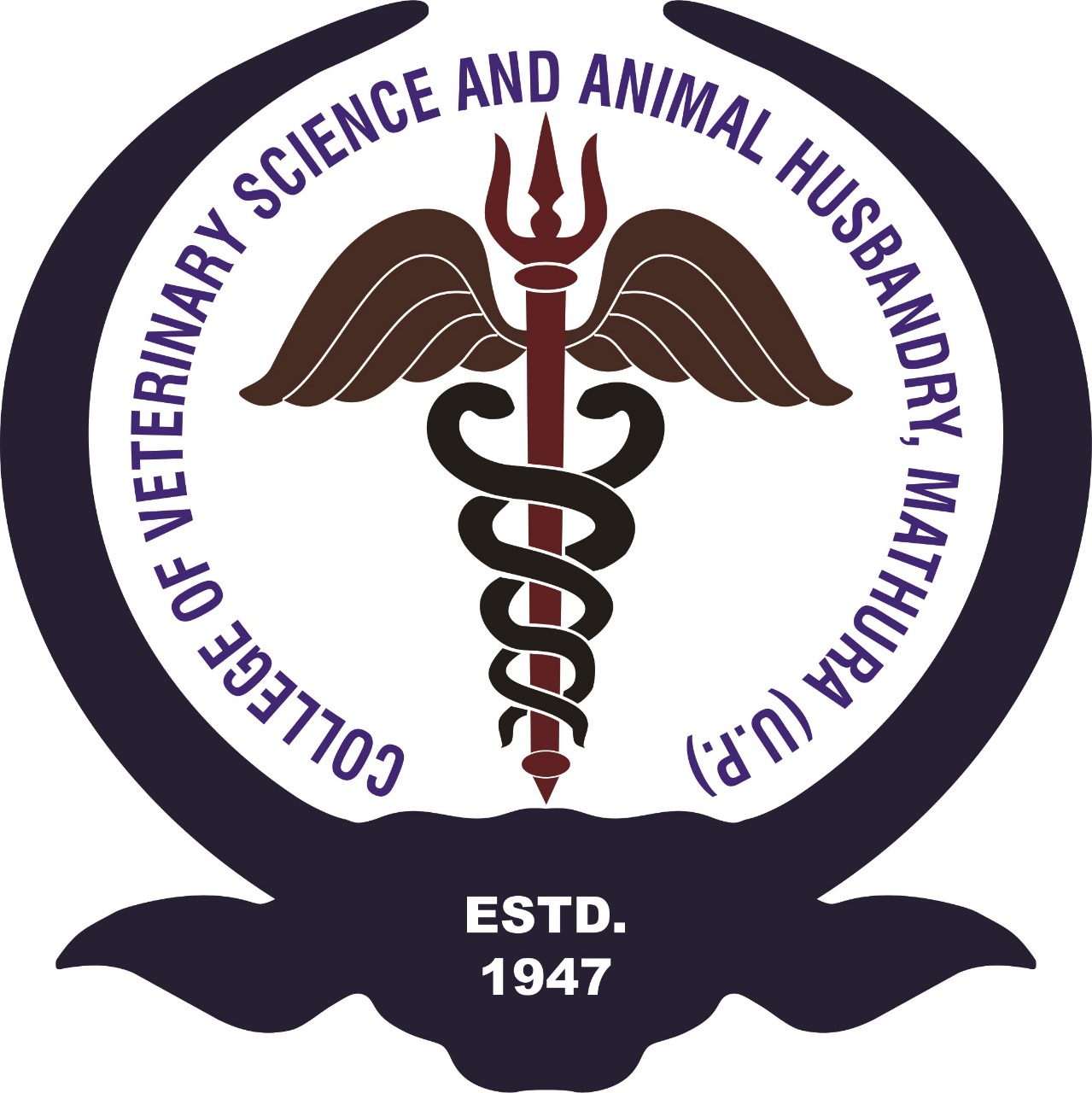 College of Veterinary Science and Animal Husbandry, DUVASU, Mathura-281001 (UP)
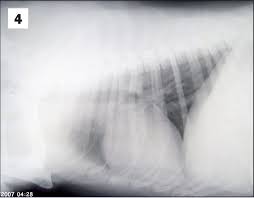 Technical errors:
Light or white radiograph:
Too low kVp, or
Too low mA, or
Too less exposure time. Or
Too long FFD
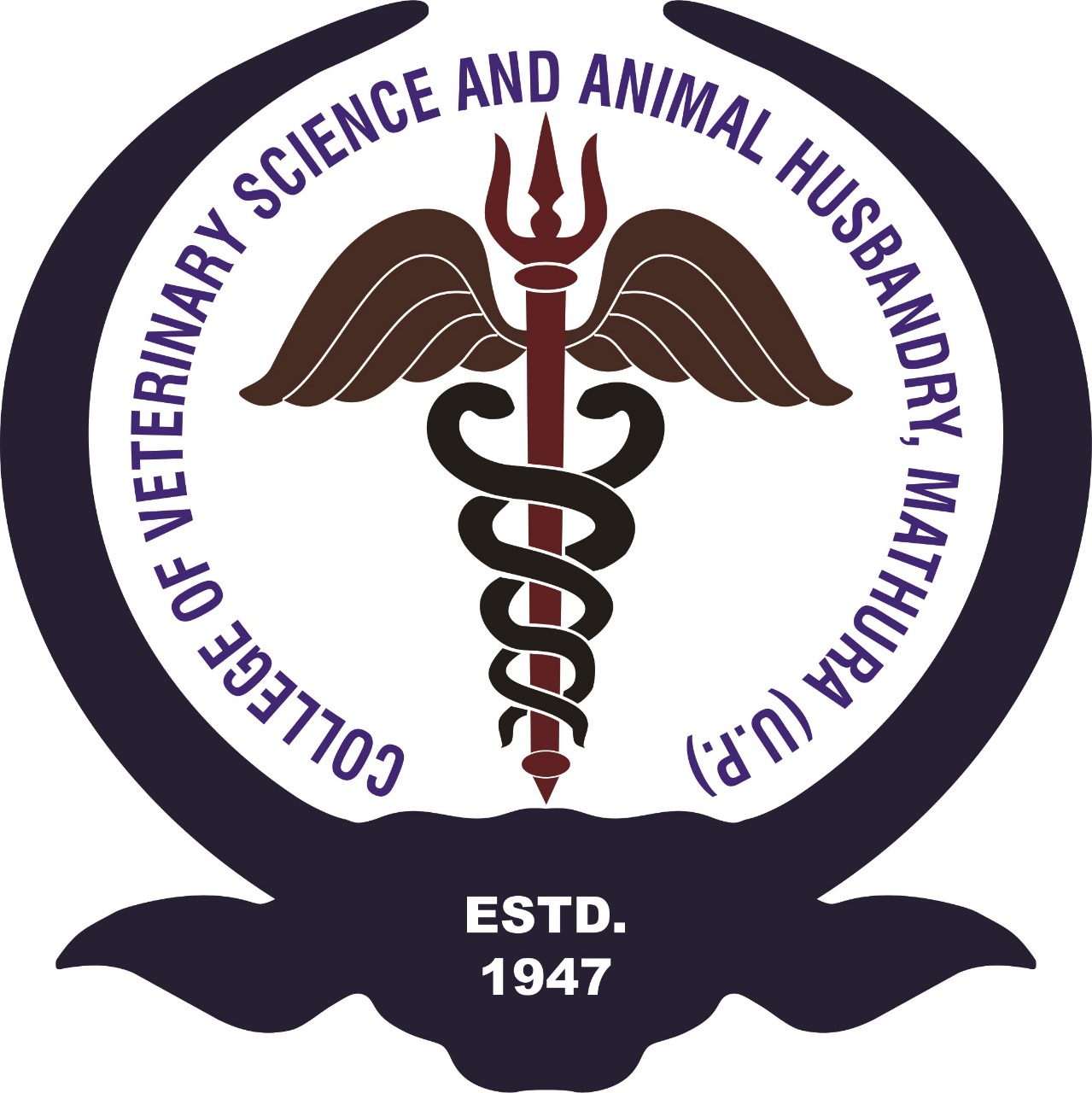 College of Veterinary Science and Animal Husbandry, DUVASU, Mathura-281001 (UP)
Processing errors:
Dark spots on the radiograph:
Dust or water drop while viewing, or
Developer on x ray prior to development
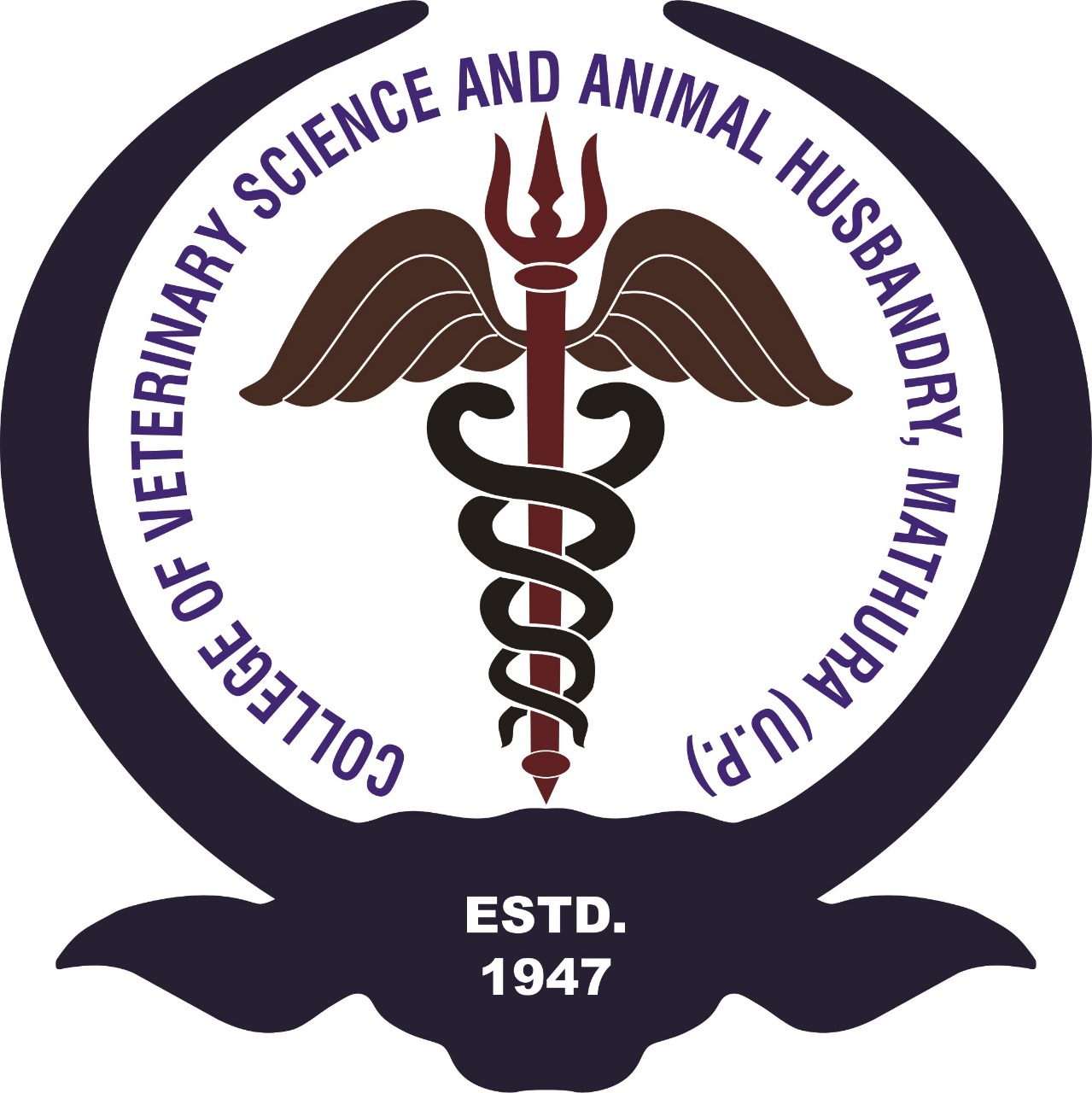 College of Veterinary Science and Animal Husbandry, DUVASU, Mathura-281001 (UP)
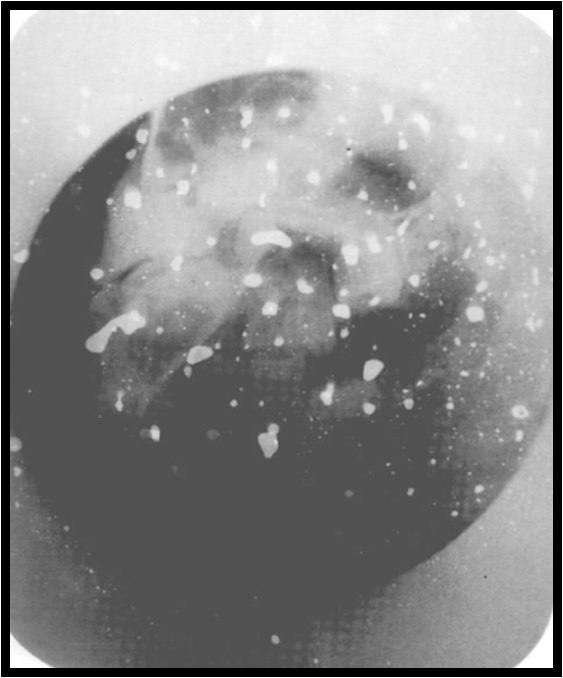 Processing errors:
White or light spots on the radiograph:
Dust or barium on the body of the subject, or
Air bubbles trapped over the film during developing, preventing the developer from reaching the film
fixer on x ray prior to development
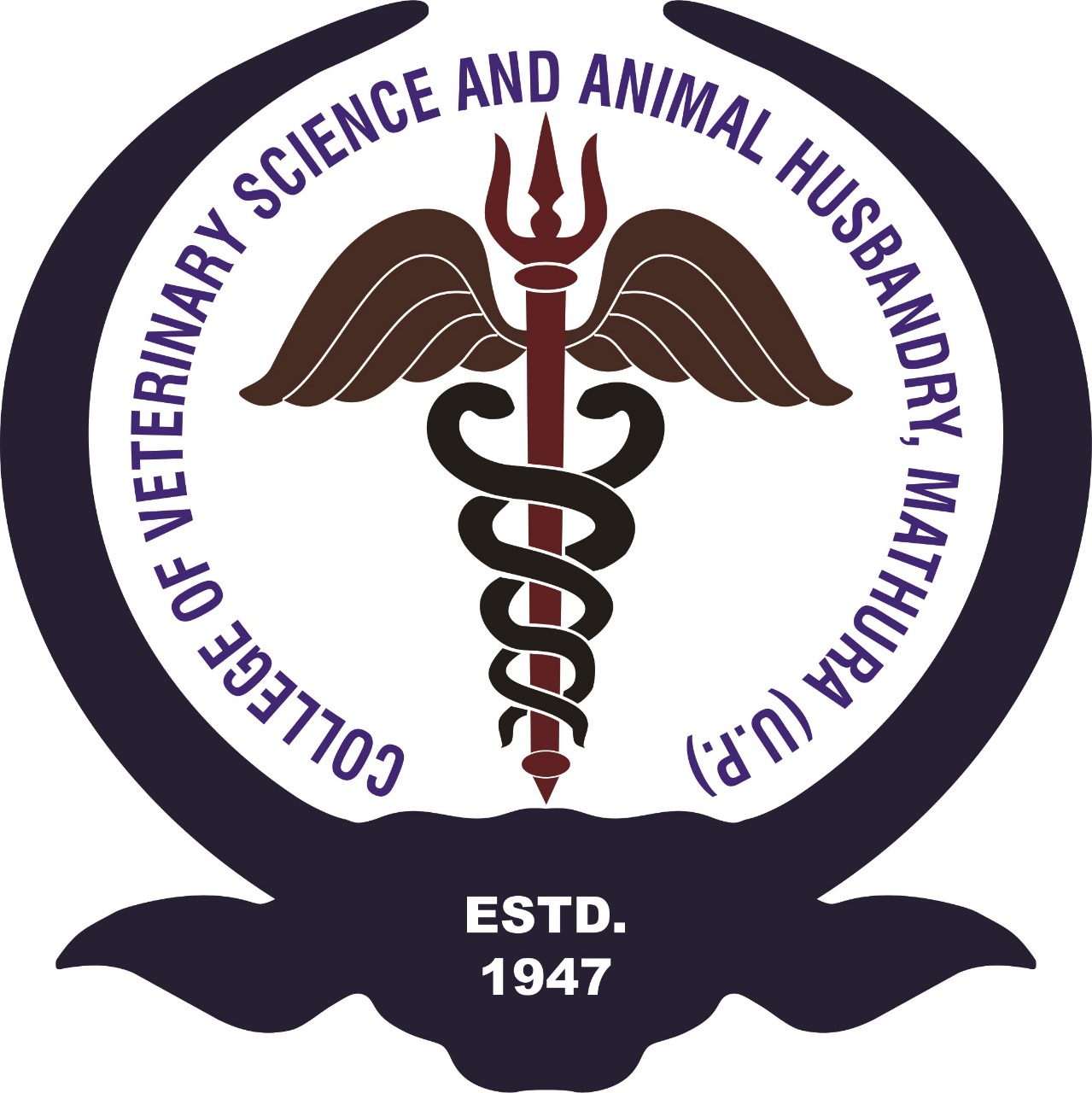 College of Veterinary Science and Animal Husbandry, DUVASU, Mathura-281001 (UP)
Processing errors:
Black finger marks on the radiograph:
Finger wet with developer on x ray prior to development
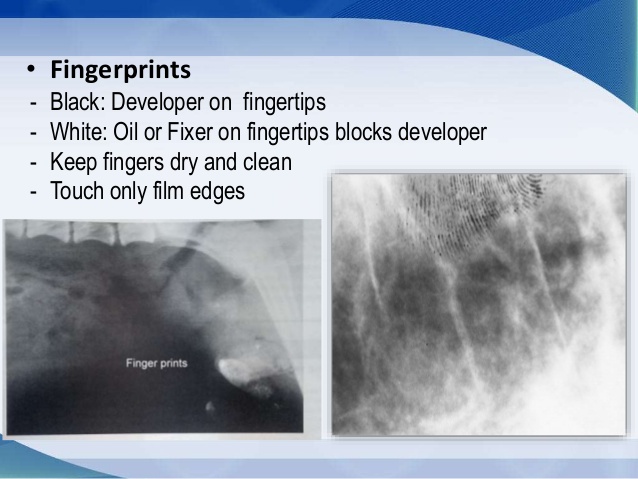 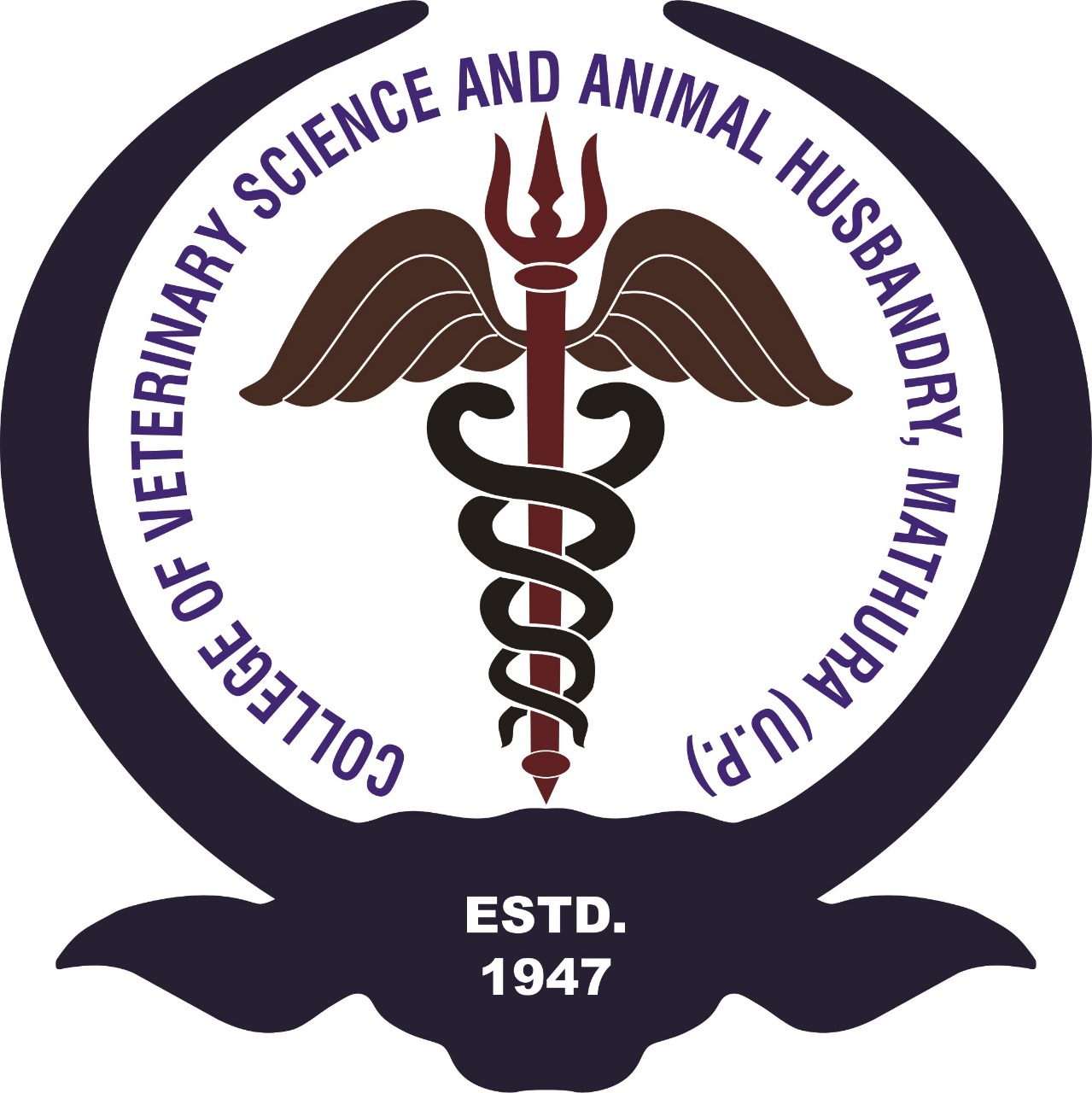 College of Veterinary Science and Animal Husbandry, DUVASU, Mathura-281001 (UP)
Processing errors:
White finger marks on the radiograph:
Finger wet with fixer on x ray prior to development
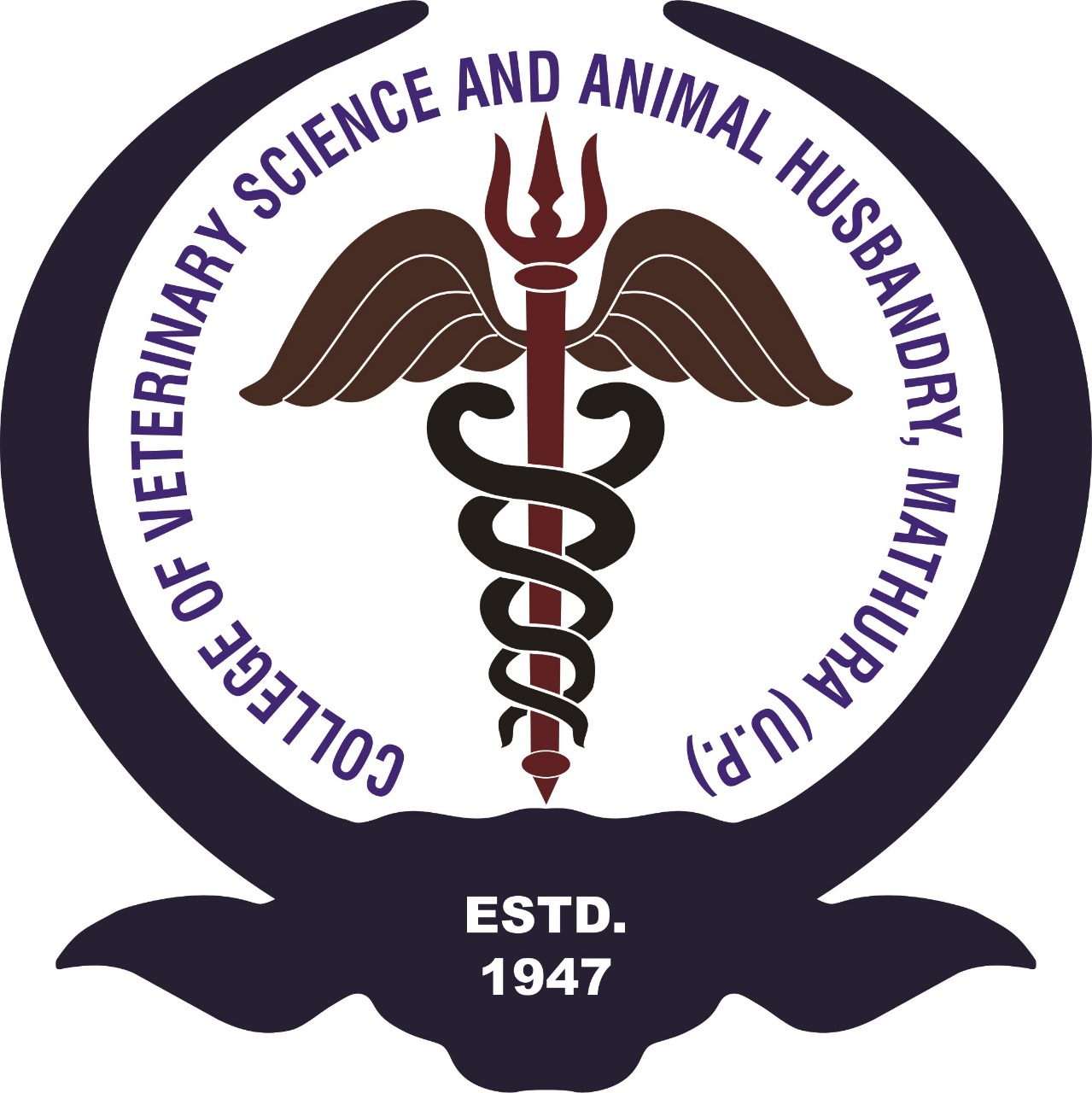 College of Veterinary Science and Animal Husbandry, DUVASU, Mathura-281001 (UP)
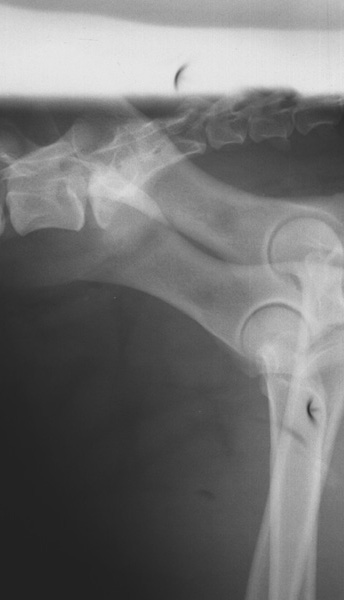 Storage and handling errors:
Crescent marks on the radiograph:
Kinking of the film while handling
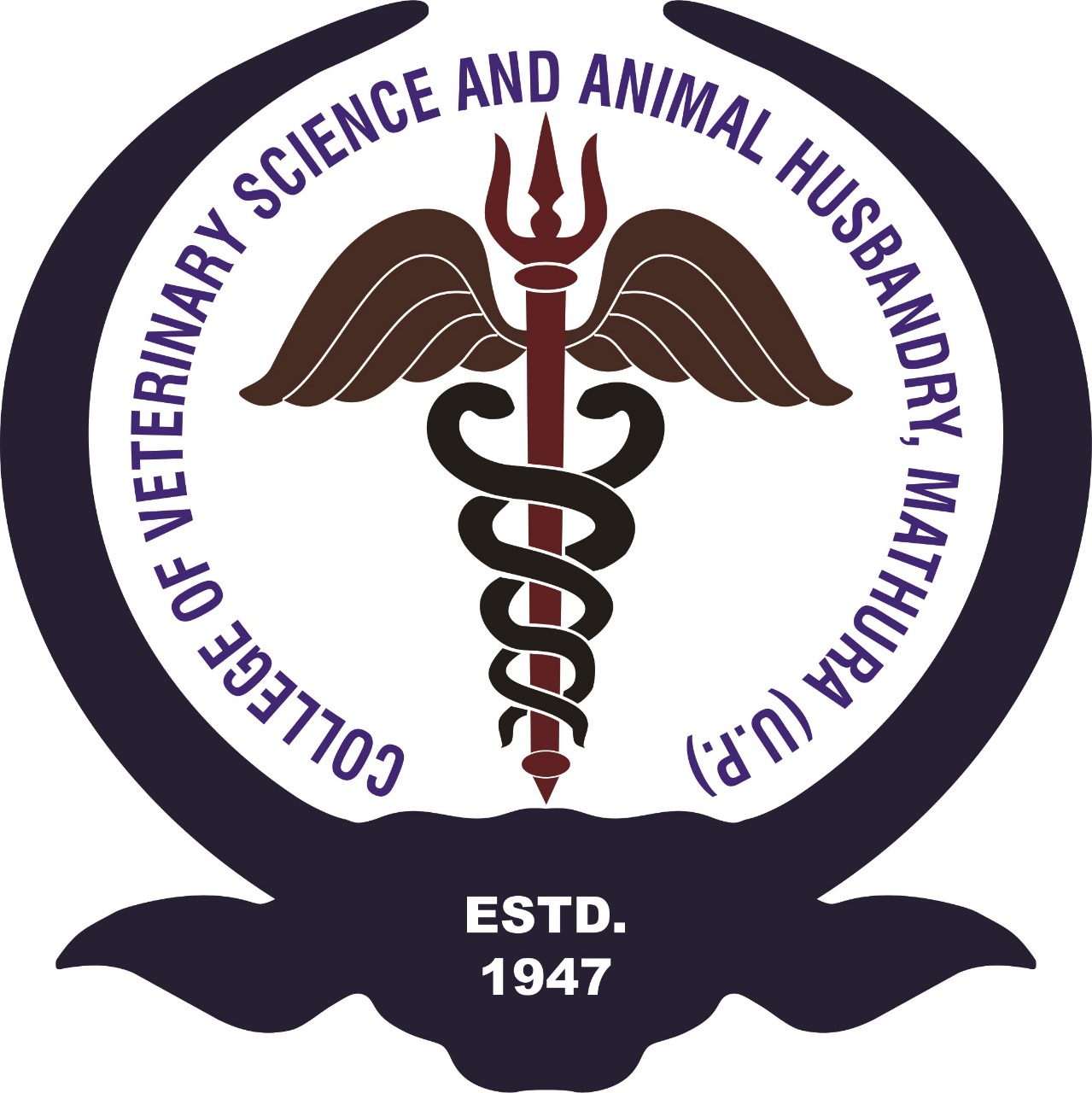 College of Veterinary Science and Animal Husbandry, DUVASU, Mathura-281001 (UP)
Storage and handling errors:
Static current marks on the radiograph:
Production of static electricity due friction in films
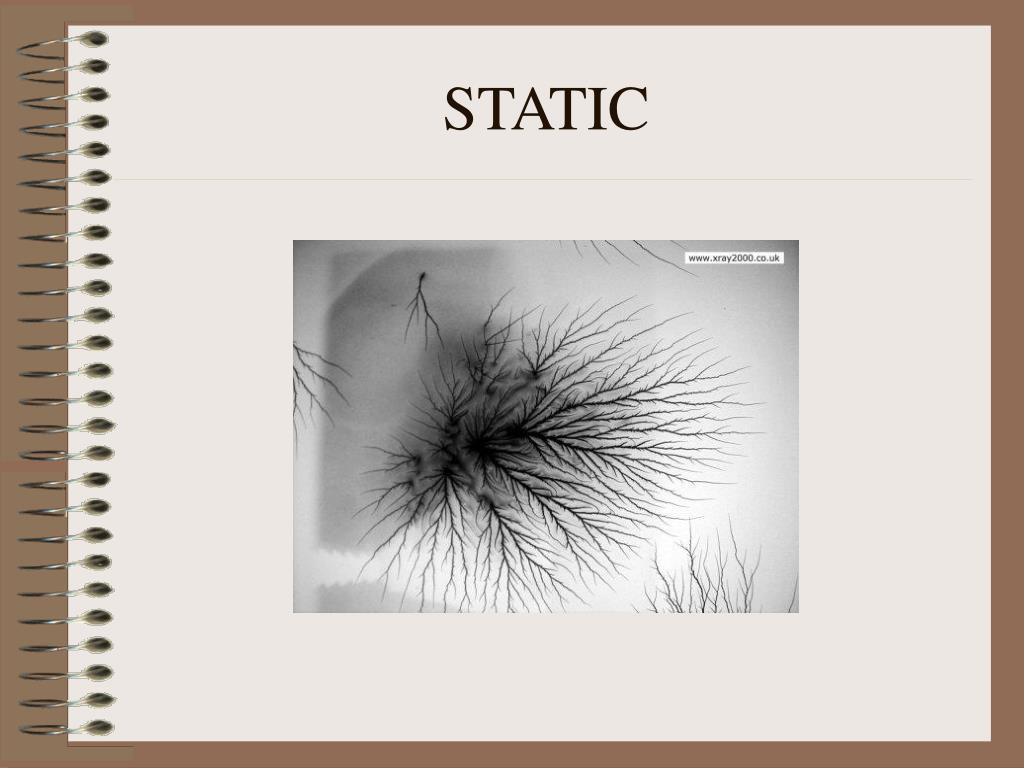 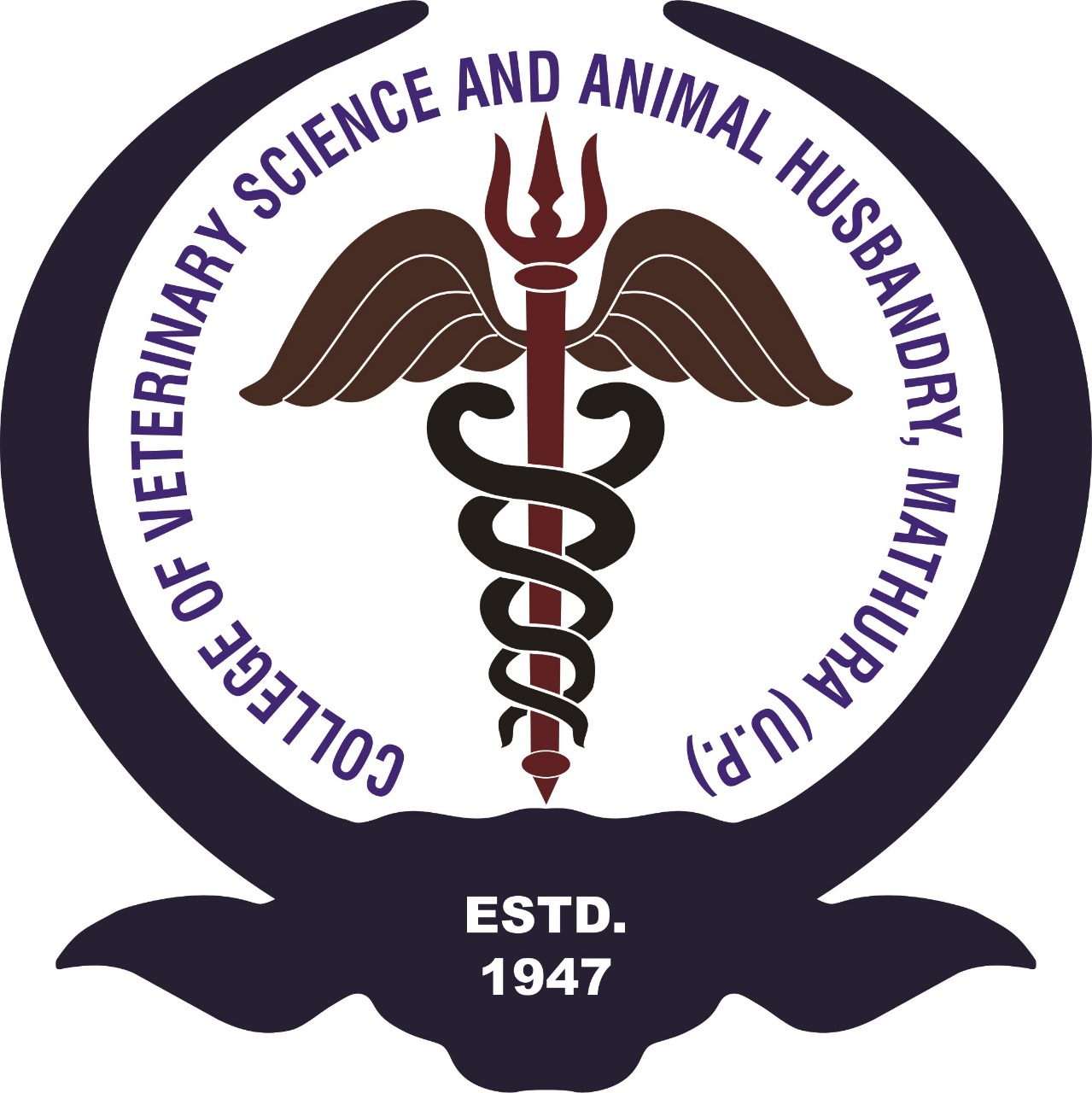 College of Veterinary Science and Animal Husbandry, DUVASU, Mathura-281001 (UP)